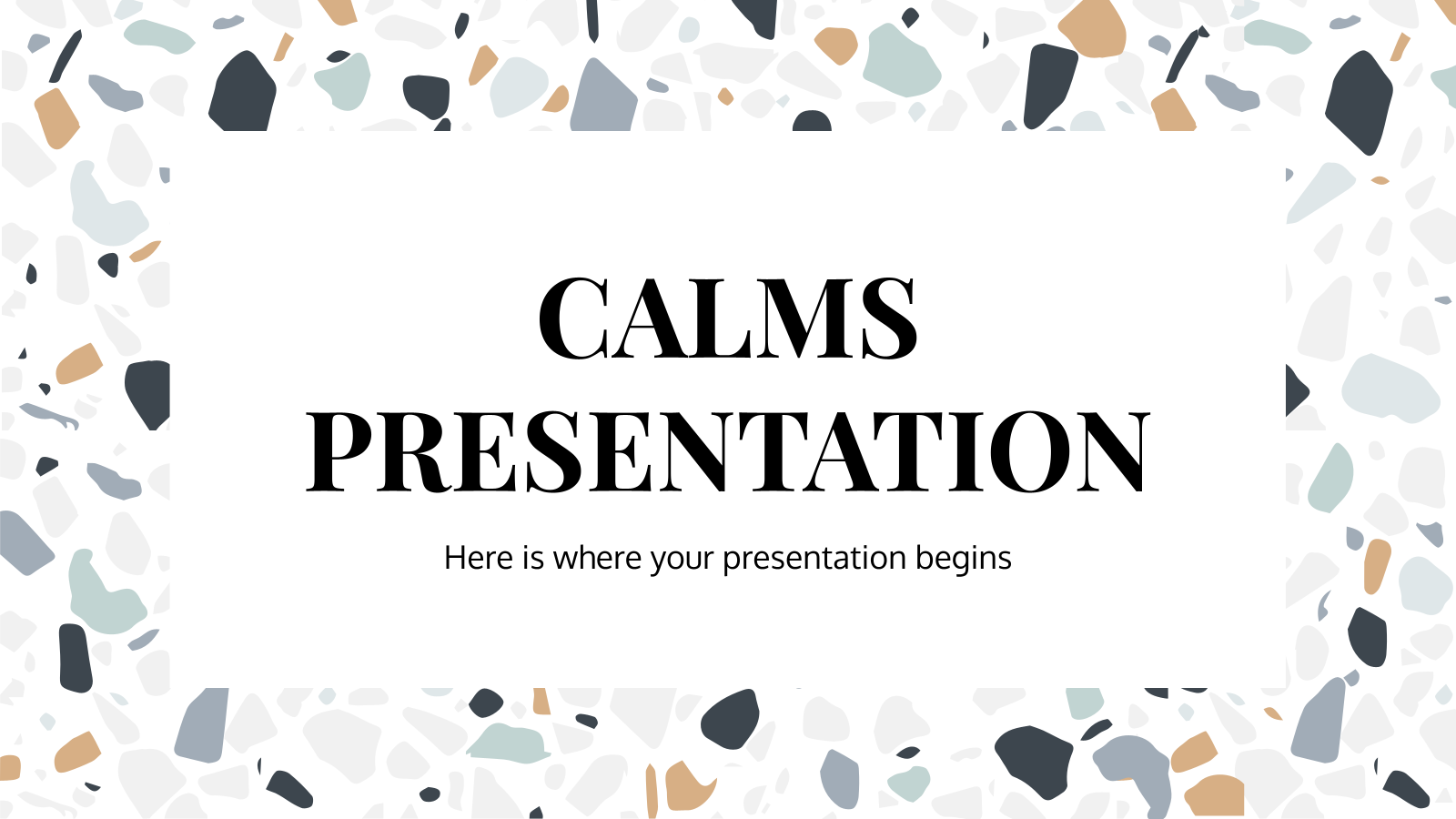 UNIT 2
DOES SHE LOOK LIKE
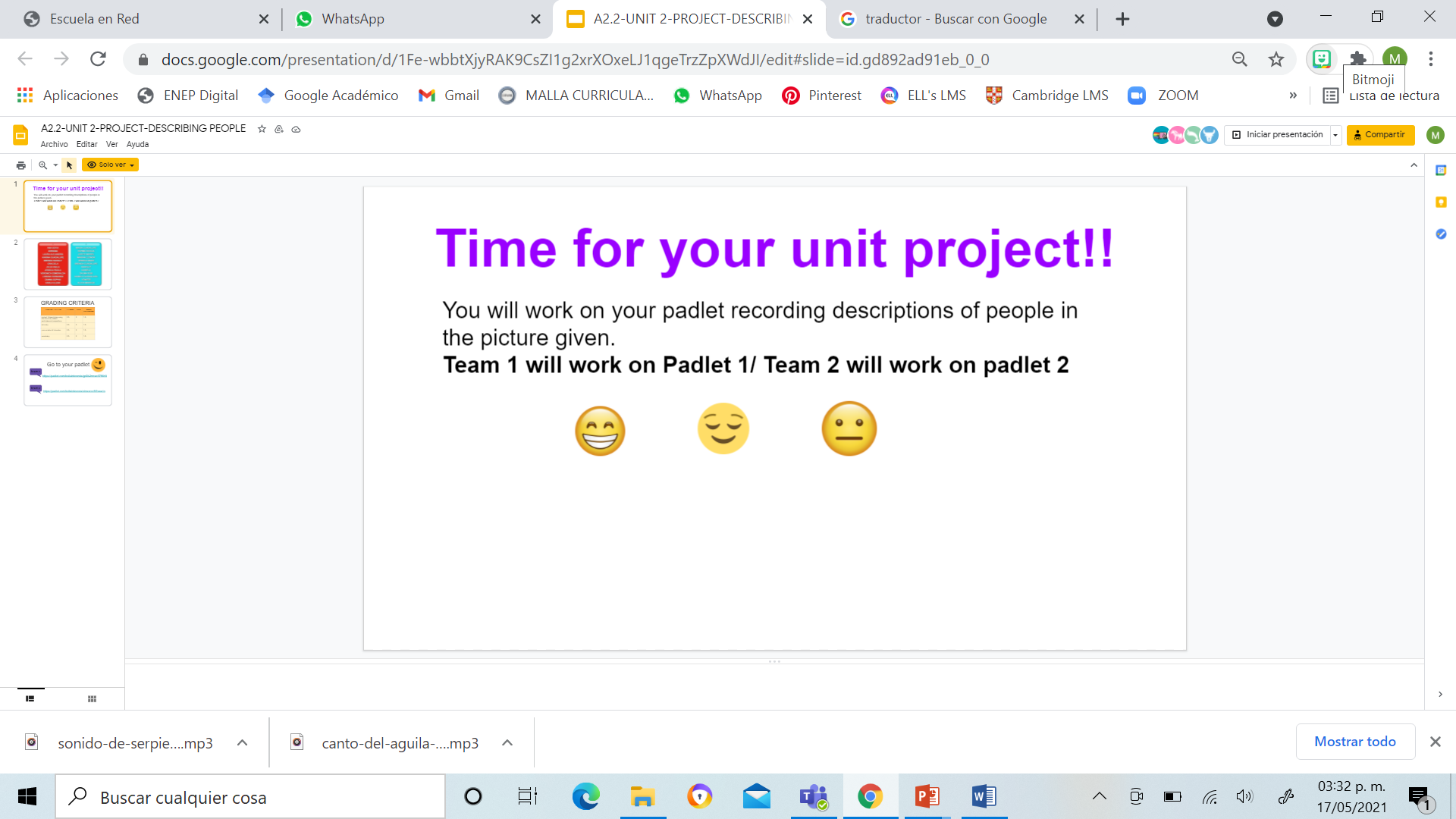 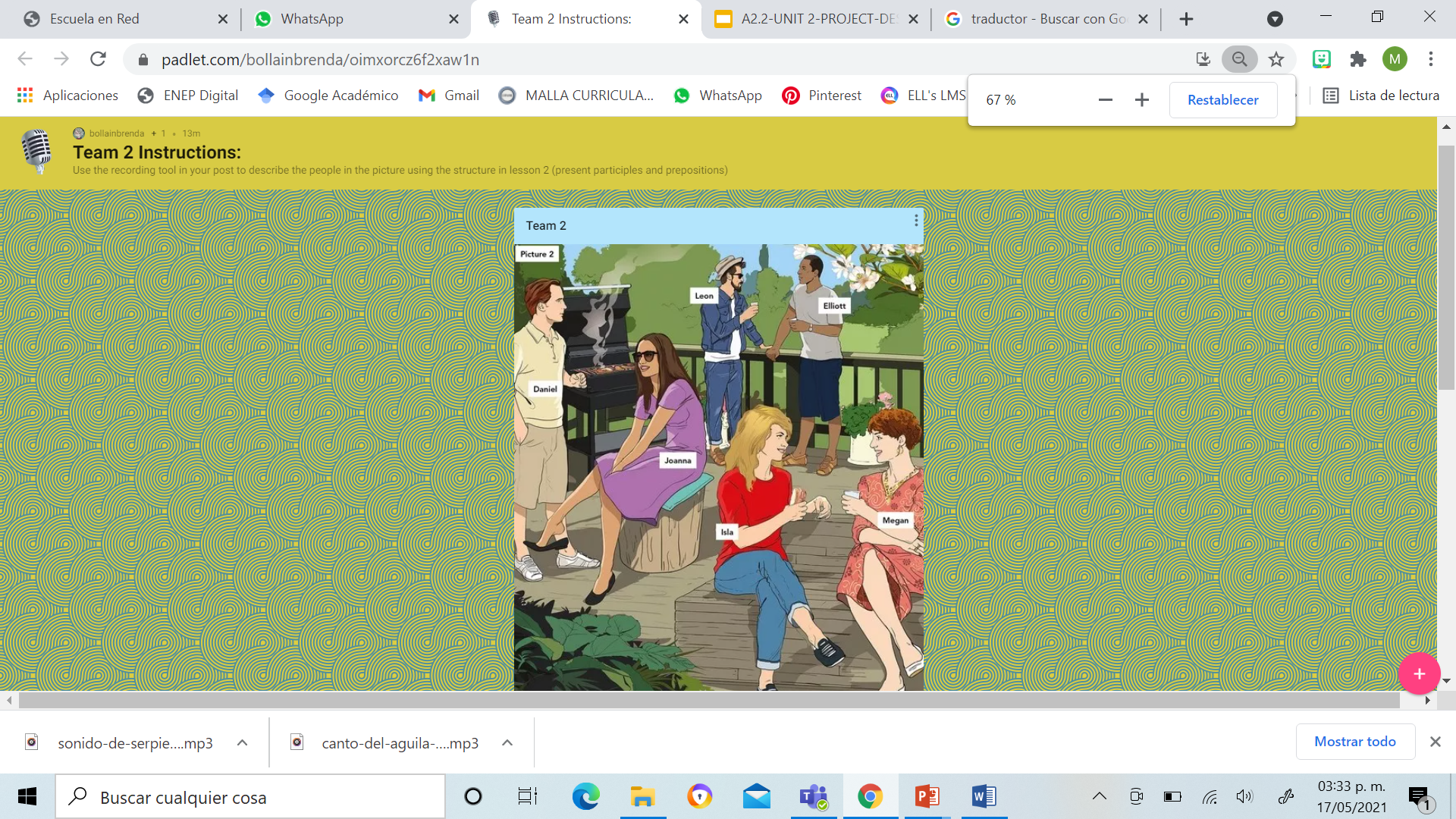 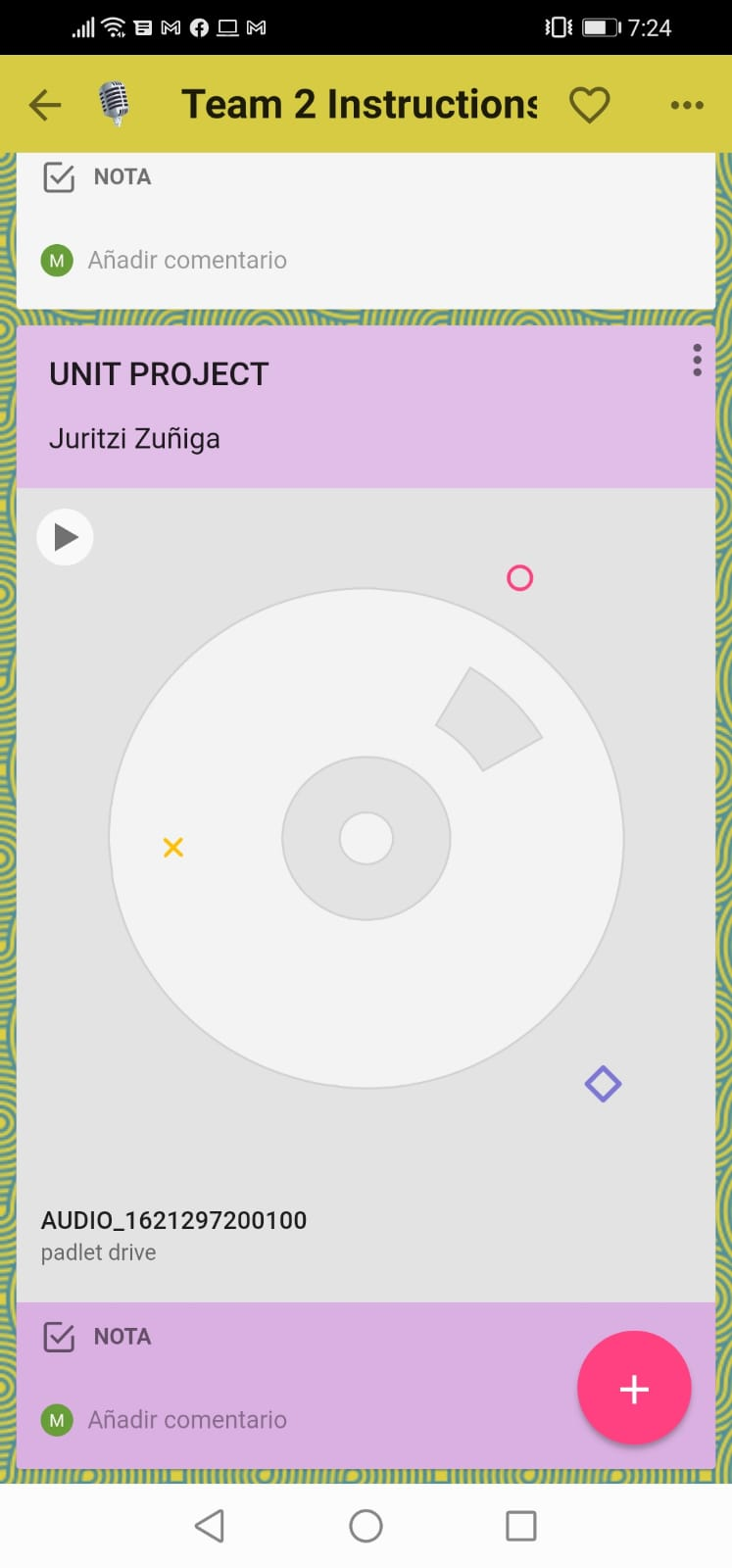 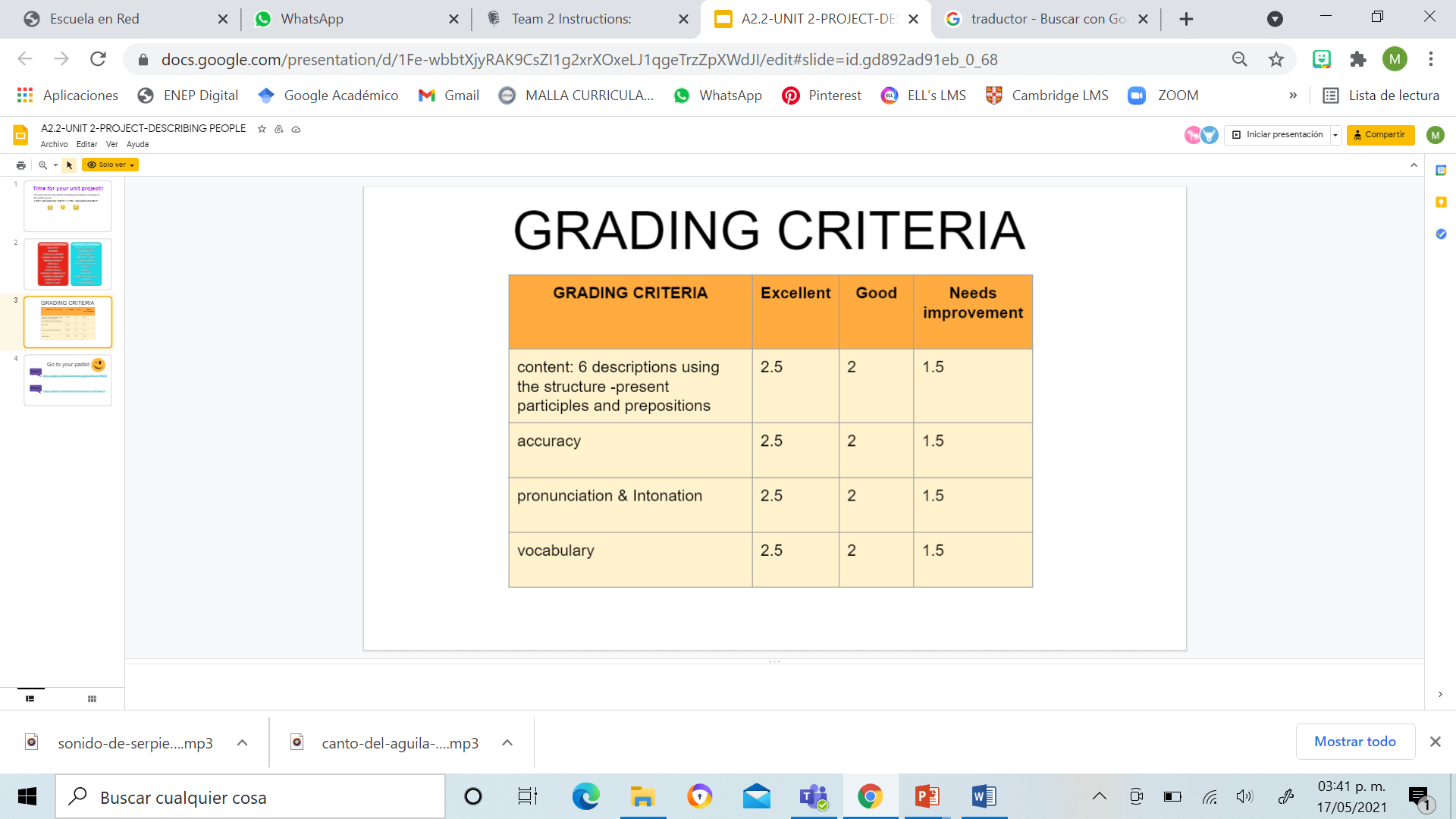